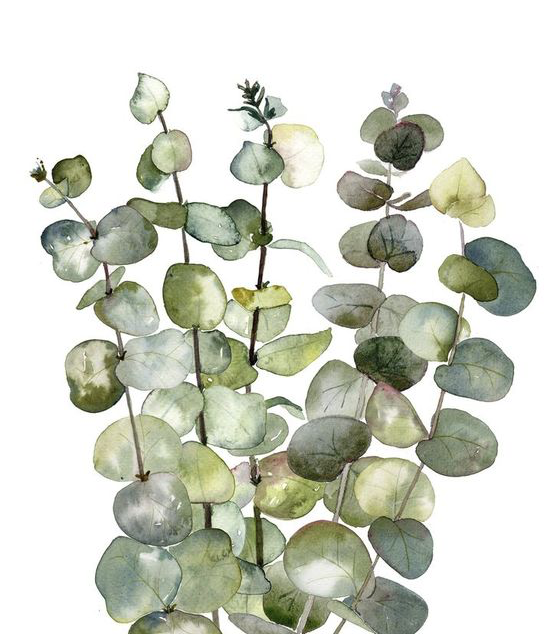 Ontwerpen
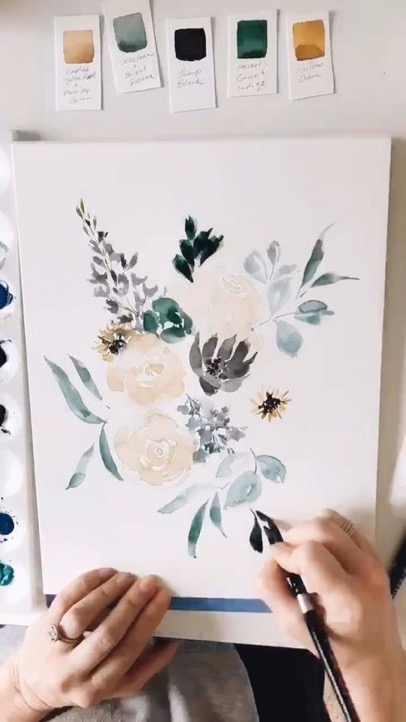 Opdracht:

Ontwerp een botanische poster/behang/ achterwand
voor In een productpresentatie
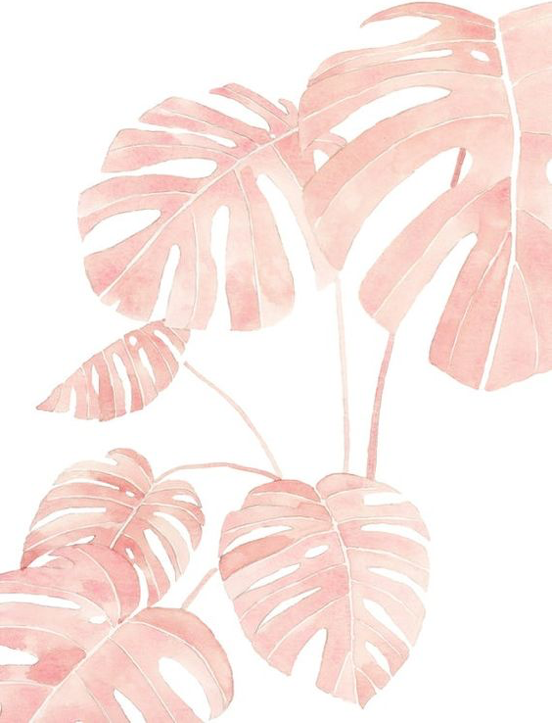 Zorg voor een goede compositie
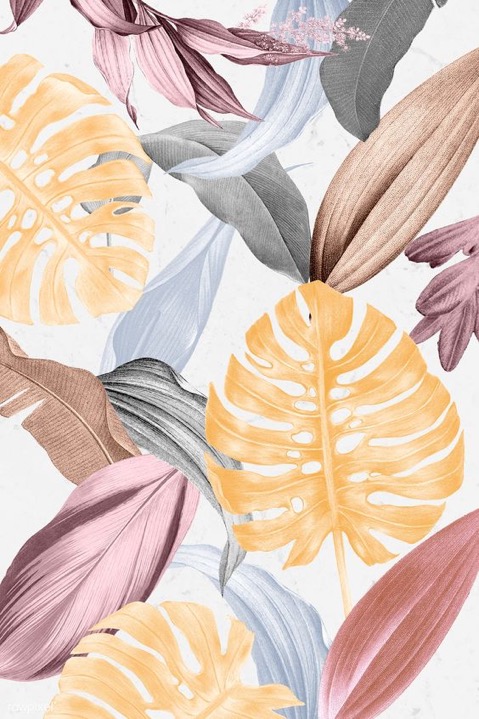 Kleurcontrast
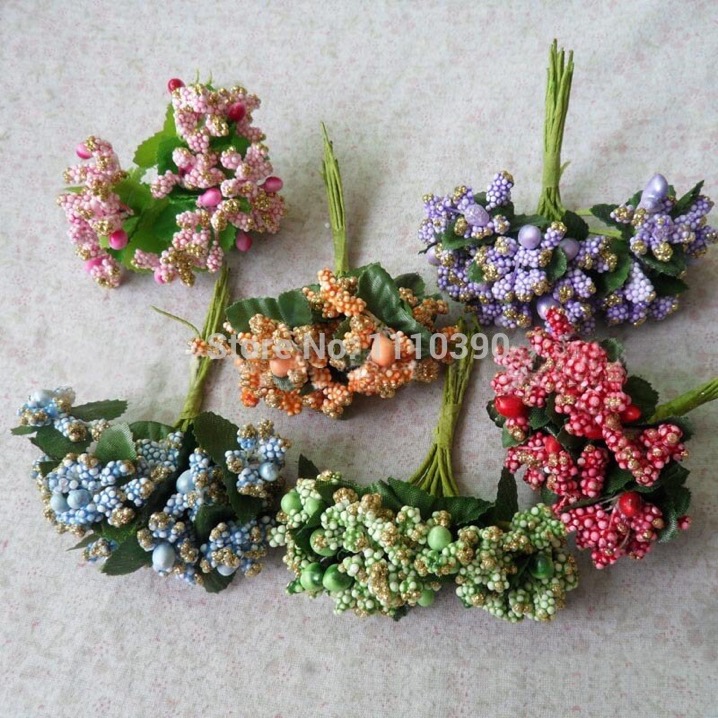 Verwerk foto’s van jouw persoonlijke 
materiaalkaarten uit de praktijkles
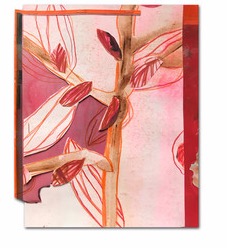 Inspiratie
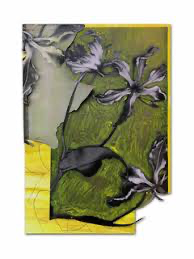 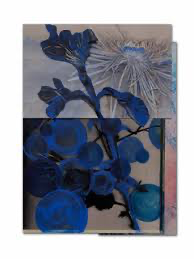 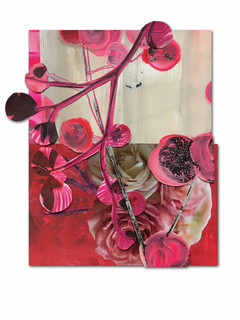 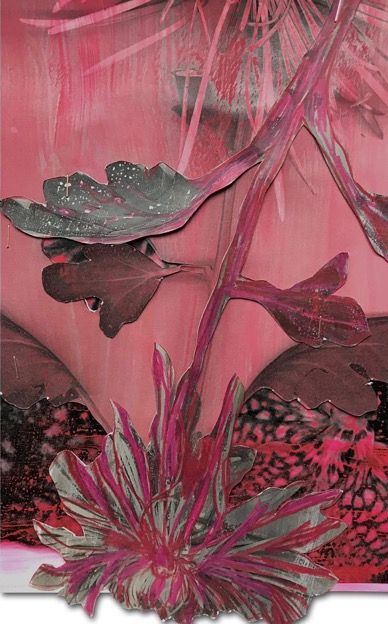 Stap 2: 
Volg de instructie
Schilder met Acrylverf op groot formaat verschillende bloem- en bladvormen
Stap 1: 
Knip de vormen uit en verwerk ze op een ondergrond die je gaat gebruiken voor je toets.
Stap 2:
Voeg tekeningen en foto’s toe om het patroon compleet te maken. Je mag je werk aanvullen 
met tijdschriften en behangpapier.

Let op:
Kleurcontrast
Een goede compositie/ patroon
-    Dieptewerking met kleur, vorm en formaat